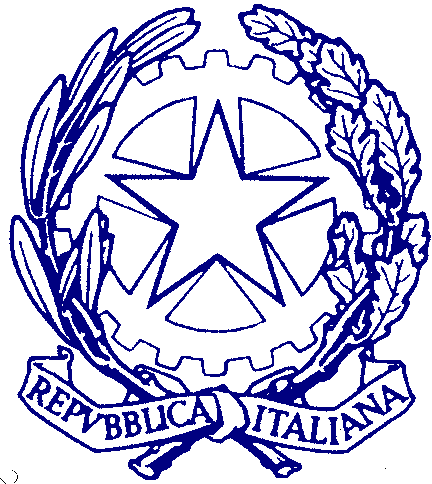 Autorità Nazionale AnticorruzioneUfficio  Regolazione in Materia di Contratti Pubblici
Le linee guida ANAC



Roma, 11 maggio 2016



Dott. Alberto Cucchiarelli
Premessa
Il d.lgs. 50 e i poteri ANAC (art. 213):
L'ANAC, attraverso linee guida, bandi-tipo, capitolati-tipo, contratti-tipo ed altri strumenti di regolazione flessibile, comunque denominati, garantisce la promozione dell'efficienza, della qualità dell'attività delle stazioni appaltanti, cui fornisce supporto anche facilitando lo scambio di informazioni e la omogeneità dei procedimenti amministrativi e favorisce lo sviluppo delle migliori pratiche.
2
Premessa
Il d.lgs. 50 e i poteri ANAC (atti di regolazione):
linee guida adottate dal MIT su proposta ANAC;
linee guida MIT (o altri Ministeri) che coinvolgono ANAC (sentita, d’intesa o su accordo);
linee guida ANAC previste dal Codice (vincolanti?);
linee guida o regolamenti per disciplinare nuove competenze dell’Autorità;
linee guida facoltative a supporto dell’attività del mercato degli appalti;
gestione dei sistemi informatici.
3
L’adozione degli atti di regolazione
La normativa:
art. 213, comma 2, Codice: «L'ANAC, per l'emanazione delle linee guida, si dota, nei modi previsti dal proprio ordinamento, di forme e metodi di consultazione, di analisi e di verifica dell'impatto della regolazione, di consolidamento delle linee guida in testi unici integrati, organici e omogenei per materia, di adeguata pubblicita', anche sulla Gazzetta Ufficiale, in modo che siano rispettati la qualita' della regolazione e il divieto di introduzione o di mantenimento di livelli di regolazione superiori a quelli minimi richiesti dalla legge n. 11 del 2016 e dal presente codice»
4
L’adozione degli atti di regolazione
La normativa:
art. 12 della Legge 29 luglio 2003 n. 229, obbligo per l’AAI di adottare AIR e VUR
art. 25 comma 1 lettera c) della Legge 18 aprile 2005 n. 62, obbligo per l’Autorità di dotarsi di condurre un’analisi di impatto della normativa sui propri atti;
Regolamento del 27 novembre 2013 – Disciplina dell’analisi di impatto della regolamentazione (AIR) e della verifica dell’impatto della regolamentazione (VIR);
Regolamento del 08/04/2015 - Disciplina della partecipazione ai procedimenti di regolazione dell’Autorità Nazionale Anticorruzione.
5
L’adozione degli atti di regolazione
Il parere del Consiglio di Stato:
Distinzione linee guida ANAC:
carattere non vincolante - «inquadrabili come ordinari atti amministrativi»
carattere vincolante - «Il riconoscimento per tali provvedimenti di una vera e propria natura normativa extra ordinem - pure proposta da taluno - suscita non poche perplessità di tipo sistematico e ordinamentale, soprattutto in assenza di un fondamento chiaro per un’innovazione così diretta del nostro sistema delle fonti»
6
L’adozione degli atti di regolazione
Il parere del Consiglio di Stato:
«Appare logico ricondurre le linee guida (e gli atti a esse assimilati) dell’ANAC alla categoria degli atti di regolazione delle Autorità indipendenti, che non sono regolamenti in senso proprio ma atti amministrativi generali e, appunto, ‘di regolazione’». Da ciò discende:
natura vincolante degli atti;
garanzie procedimentali e qualità della regolazione;
obbligo di consultazione;
obbligo di AIR e VIR
7
L’adozione degli atti di regolazione
Il parere del Consiglio di Stato:
codificazione delle delibere di regolazione e concentrazione in “testi unici integrati”;
adeguata pubblicità – adeguamento del sito e pubblicazione sulla Gazzetta Ufficiale;
opportunità parere CdS (richiamo analogia obbligo per gli schemi di contratto-tipo, accordi e convenzioni dei Ministeri – art. 17, co. 25, l. 127/97);
impugnabilità degli atti.
8
I documenti in consultazione
A seguito del recepimento delle direttive appalti il 29 aprile 2016 l’ANAC ha posto in consultazione 7 documenti:
2 propedeutici alla predisposizione di proposte per il MIT (direttore dei lavori e direttore dell’esecuzione);
3 relativi a linee guida previste dal Codice (funzioni del RUP, appalti sotto soglia e commissari di gara);
2 facoltative, ma ritenute necessarie per il funzionamento del mercato (servizi di ingegneria e architettura e offerta economicamente più vantaggiosa).
9
I documenti in consultazione
Caratteristiche comuni:
differenziazione tra lavori, da un lato, e servizi e forniture, dall’altro;
semplificazione delle procedure e tentativo di definire un quadro completo;
assenza di norme prescrittive; 
tempi ristretti per le risposte (scadenza ore 12.00 del 16.05.2016);
richiesta agli stakeholders di commenti ad ampio raggio, proponendo modifiche sostanziali al testo, integrazioni e proposte di semplificazione.
10
I documenti in consultazione
Direttore dei lavori:
criteri di nomina;
rapporti con il RUP;
rapporti con l’impresa;
responsabilità in fase di esecuzione dei lavori;
attività di controllo:
controllo tecnico amministrativo;
controllo amministrativo contabile;
strumenti per la direzione e il controllo (ordini di servizio, processi verbali, relazioni e certificati).
11
I documenti in consultazione
Direttore dell’esecuzione:
casi di coincidenza con il RUP;
compiti:
per l’esecuzione;
controllo dell’esecuzione;
verifica di conformità;
strumenti per la direzione e il controllo (ordini di servizio, processi verbali, relazioni e certificati).
12
I documenti in consultazione
Nomina, ruolo e compiti del RUP:
criteri di nomina e requisiti del RUP;
principali compiti del RUP (trattati separatamente per i lavori e i servizi e le forniture):
fase di programmazione e affidamento;
verifica della documentazione di gara;
controllo dell’anomalia dell’offerta;
fase di esecuzione;
coincidenza con il progettista e il direttore dell’esecuzione;
RUP per acquisti centralizzati e aggregati.
13
I documenti in consultazione
Affidamenti sotto soglia:
ambito di applicazione e principi comuni;
affidamenti fino a 40.000 euro (requisiti di partecipazione, obbligo di motivazione della scelta, opportunità del confronto di almeno due offerte, stipula del contratto);
affidamenti < 150.000 per i lavori, sotto soglia servizi e forniture:
indagine di mercato (libertà di scelta per le s.a., avviso di avvio con indicazione valore affidamento, criteri di selezione, numero minimo di operatori e criteri di scelta);
14
I documenti in consultazione
Affidamenti sotto soglia:
elenchi fornitori (avviso pubblico, requisiti per iscrizione, elenchi sempre aperti, cancellazione);
selezione operatori economici (criteri prefissati o sorteggio, rispetto del criterio di rotazione):
la gara (parità di trattamento, invito con indicazione complete caratteristica affidamento, possibile ricorso a elemento prezzo)
affidamenti per i lavori > 150.000 e < 1.000.000:
almeno 10 operatori rispetto a 5 del caso precedente.
15
I documenti in consultazione
Commissari di gara:
ambito di applicazione (solo settori ordinari) e differenze secondo soglie di importo;
funzioni (anomalia dell’offerta?);
requisiti di moralità e compatibilità;
settori di riferimento;
comprovata esperienza;
iscrizione e aggiornamento dell’Albo;
selezione dei commissari di gara;
comunicazioni all’Autorità.
16
I documenti in consultazione
Servizi di ingegneria e architettura:
principi generali (affidamento, continuità nella progettazione, divieto subappalto relazione geologica, distinzione progettazione ed esecuzione);
indicazioni operative (corrispettivo a base di gara, requisiti, affidamento attività di supporto);
affidamenti < 100.000 (possibile ricorso indagini di mercato e elenchi);
fino a soglia comunitaria (procedura aperta o ristretta con forcella);
oltre soglia comunitaria (criteri di partecipazione);
17
I documenti in consultazione
Servizi di ingegneria e architettura:
classi, categorie e tariffe professionali;
OEPV – elementi di valutazioni e criteri motivazionali (professionalità e adeguatezza dell’offerta, caratteristiche, prezzo e tempi);
verifica (completezza, coerenza, appaltabilità, durabilità dell’opera, riduzione rischi varianti e contenzioso, possibilità rispetto tempi esecuzione, sicurezza, adeguatezza prezzi e manutenzione);
validazione della progettazione (soggetti autorizzati).
18
I documenti in consultazione
OEPV:
ambito di applicazione;
criteri di valutazione;
ponderazione dei punteggi; 
valutazione degli elementi quantitativi;
valutazione degli elementi qualitativi e criteri motivazionali;
formazione della graduatoria.
19